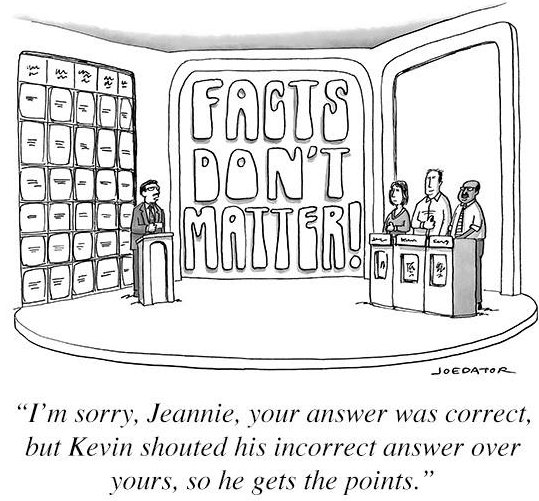 Telling Fact from Fiction: Information Literacy with Students
Monica Merrill
ITL Faculty Fellow
Criminal Justice and Consumer Sciences
October 7th, 2021
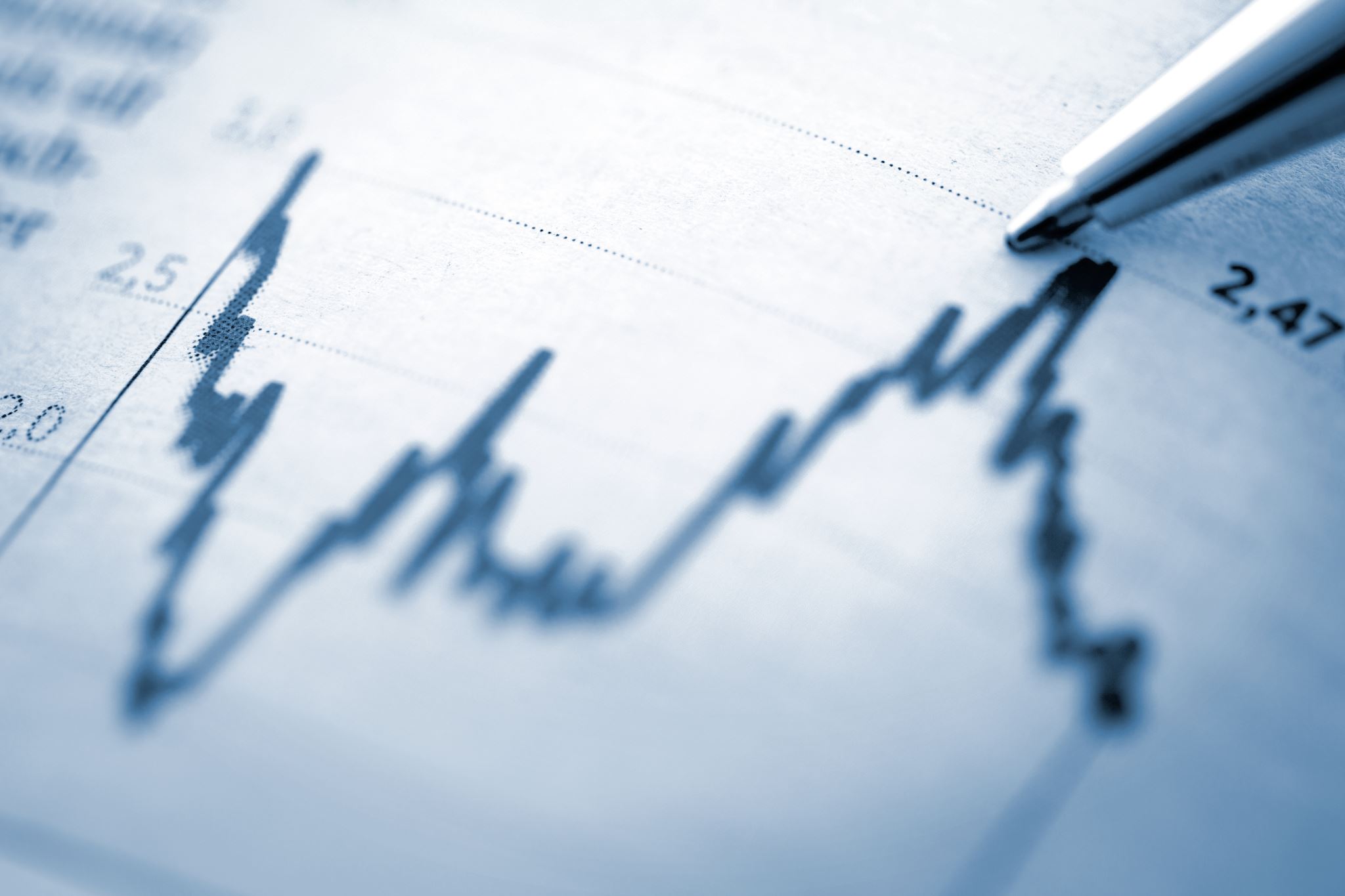 Overview
Identifying the importance of identifying facts
Examples of poor quality or misinformation
Tools to differentiate quality information

Incorporating these lessons into existing classes throughout.
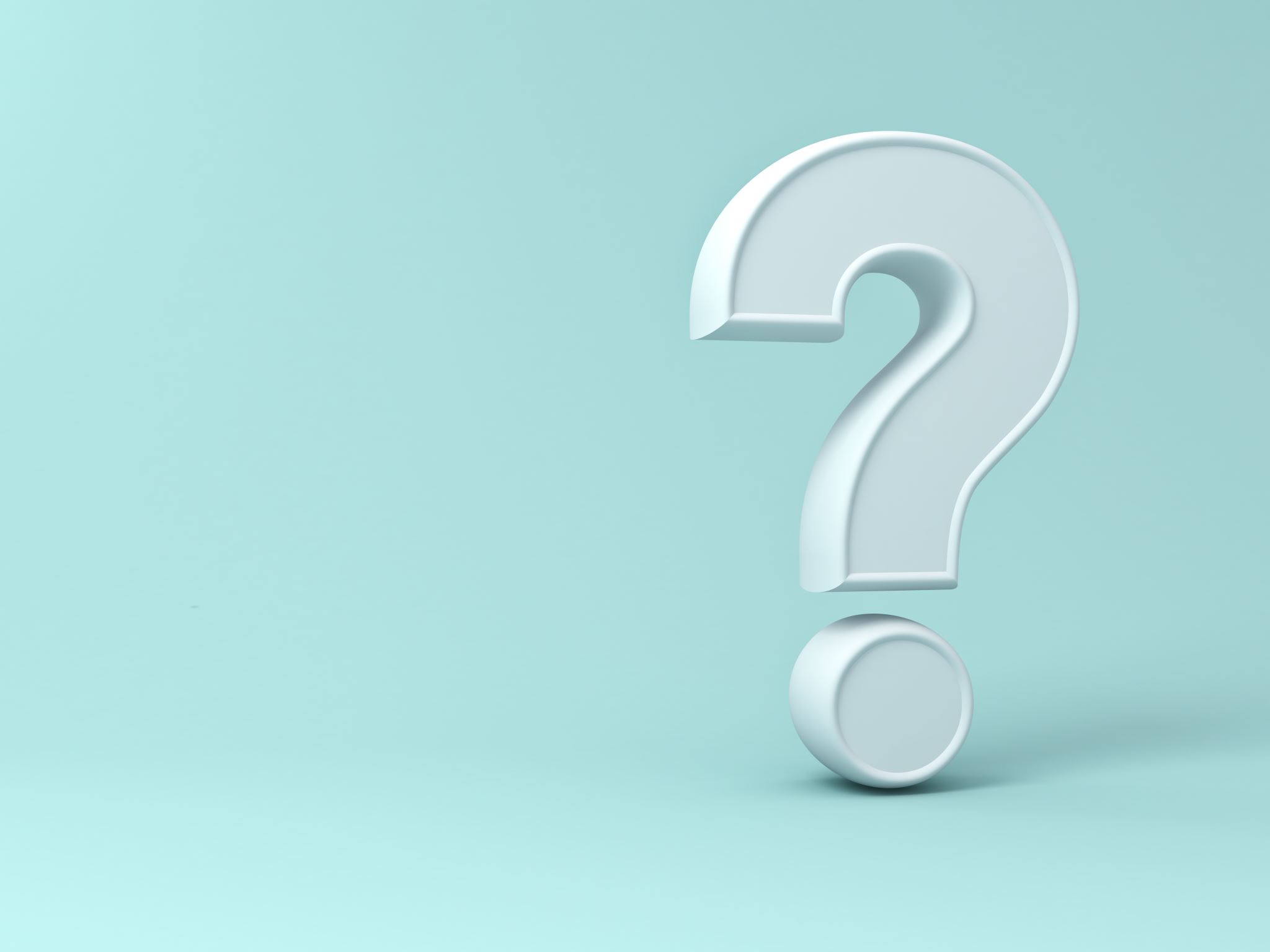 The struggle telling fact from opinion
PEW Research Poll
Out of 10 fact/opinion statements
Only 25% correctly identified all the facts
Barely 1/3 correctly identified all the opinion statements
Fact vs. Opinion
Focus on civic reasoning
focus on what information is worthy of trust
Understand where information comes from and who is responsible for presenting it
Finding reliable information
[Speaker Notes: https://www.aft.org/sites/default/files/periodicals/ae_fall2017_mcgrew.pdf]
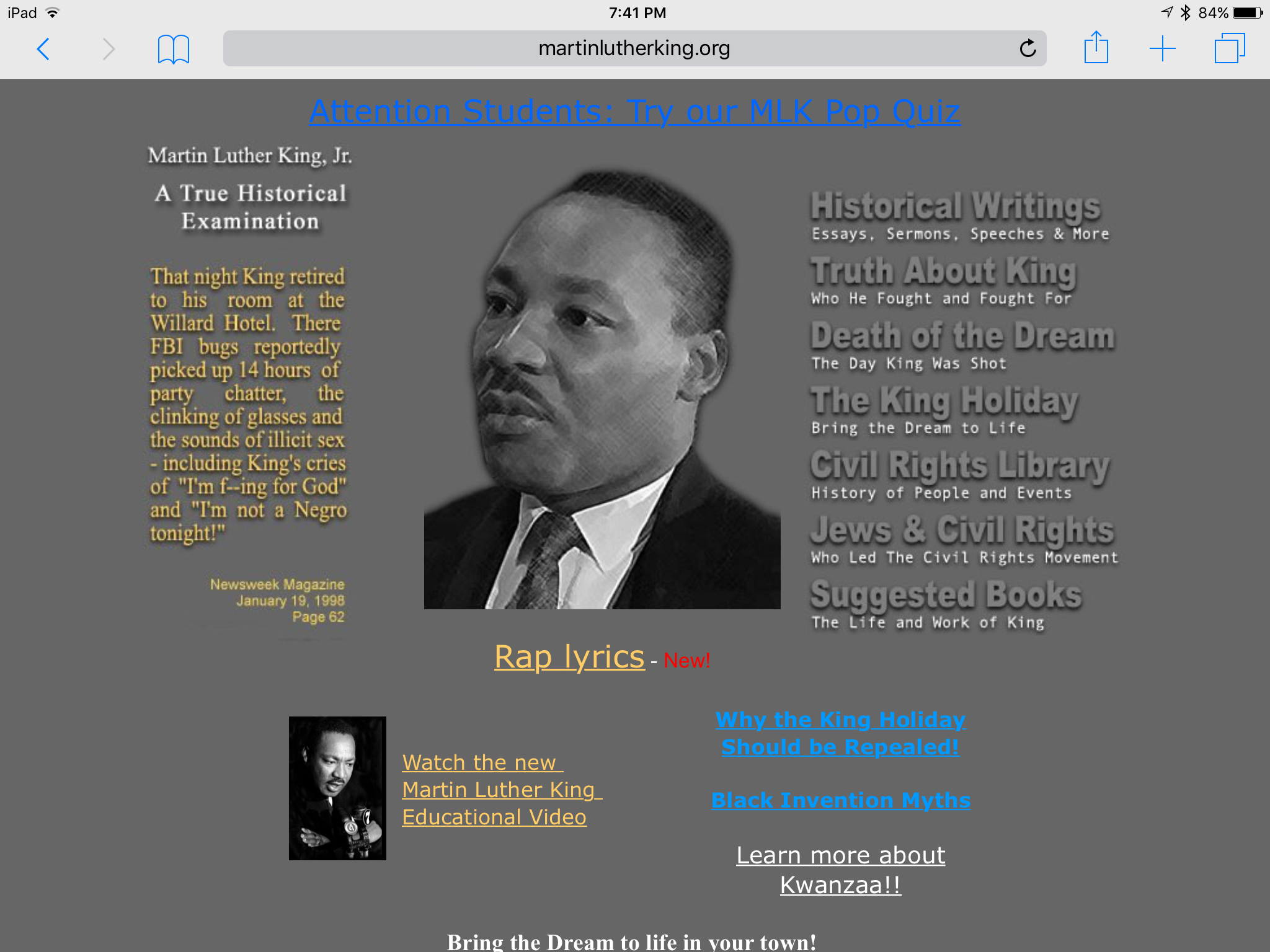 ”Fake News” Examples
Owned by Stormfront
Now offline
Tool #1- Lateral Reading
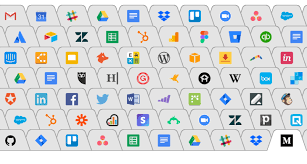 Lateral reading- searching for information about a source while you are reading it
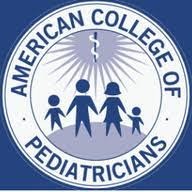 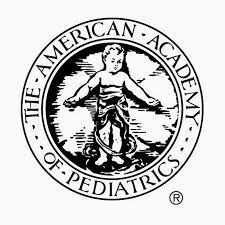 American College of Pediatricians
SPLC Recognition
Fake News Examples
Tool #2: About Us
Use this tool! 

Most websites will state mission, strategic plan, etc. 
ACP vs. APA example
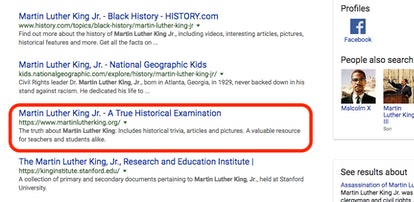 Choosing websites in searches
Understand basics of how algorithms work
Keywords
“quality”
Breathe!
Search tips:
Use “keywords in order”
Use : 
ysu.edu: itl
Site:edu keyword
Use – to eliminate websites or keywords
Kellogg’s strike –Kellogg’s.com

**If you are citing a terrible website, don’t link! Use martinglutherkingDOTorg
Tool #3- Click Restraint
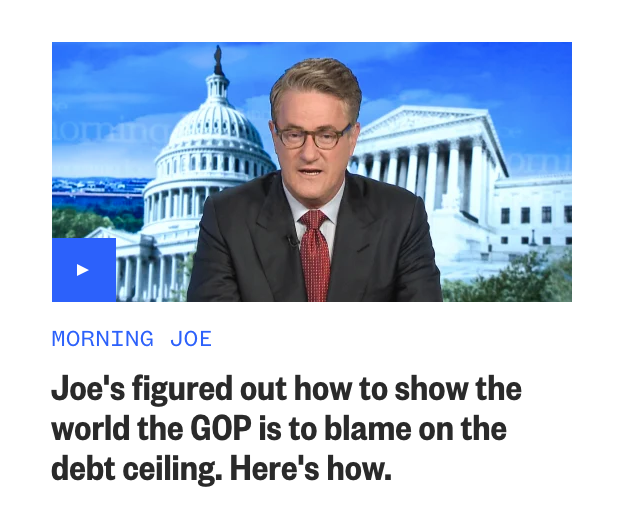 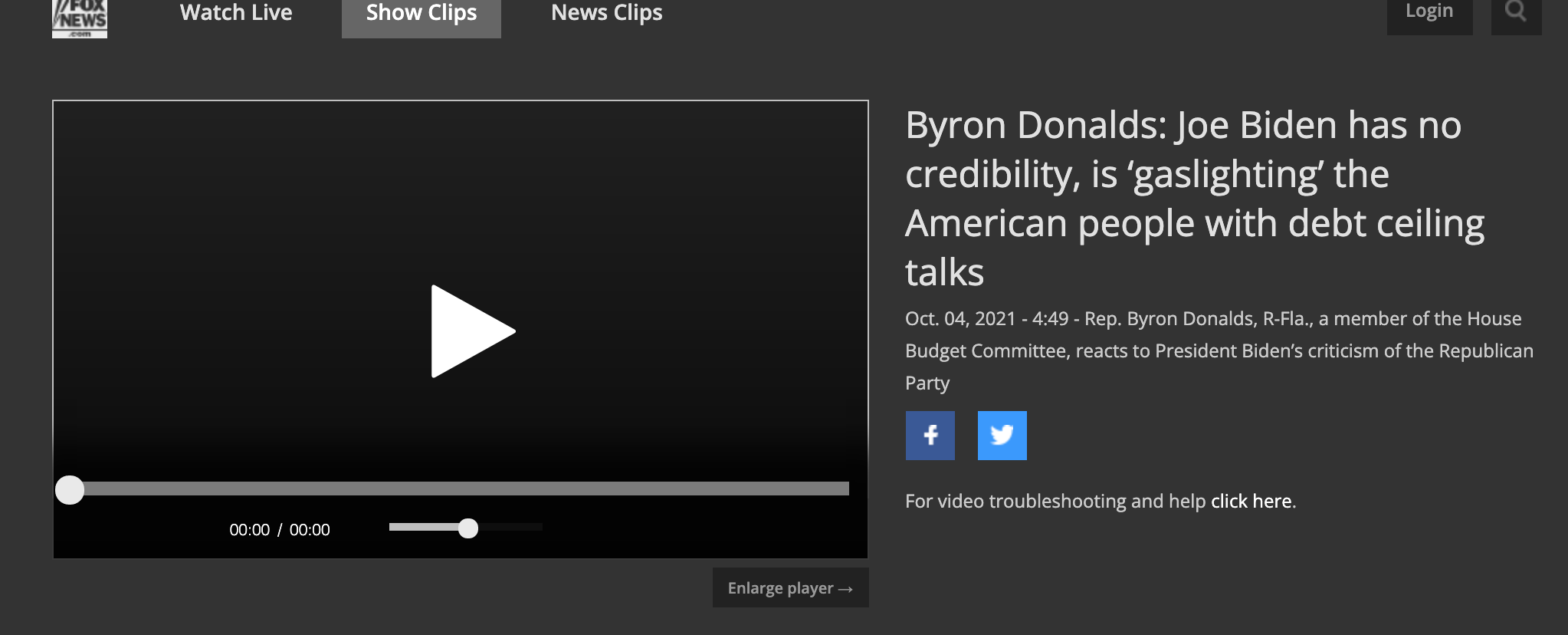 Media Bias
Tool #3: Identifying bias
Biased or fake news
Deceiving Visual Aids
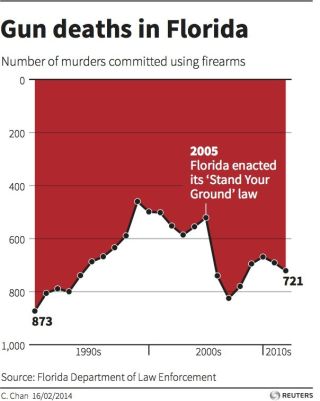 Designer- “It’s a preference”
Deceiving Visual Aids
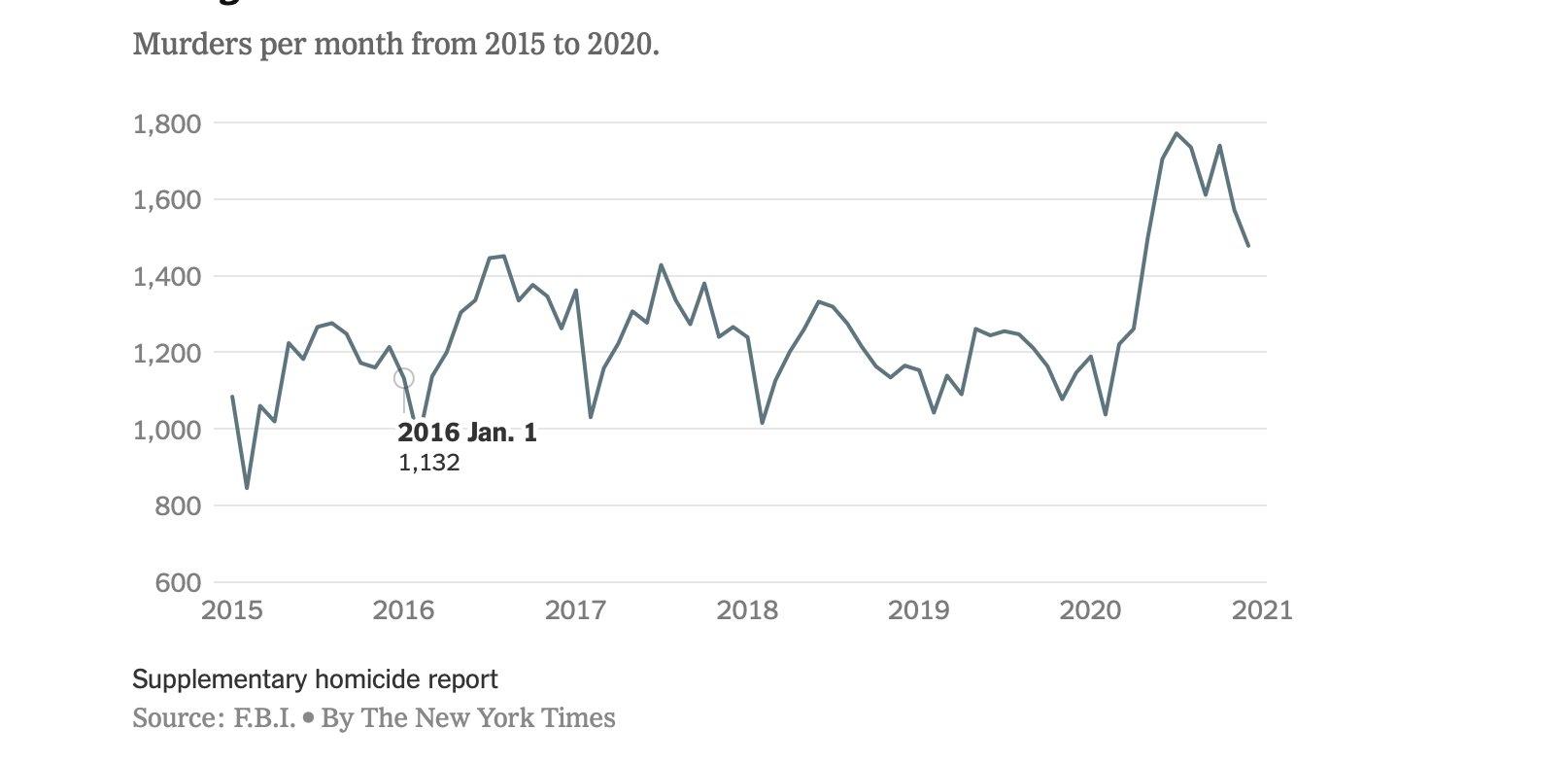 Tool #4 Visual Data Literacy
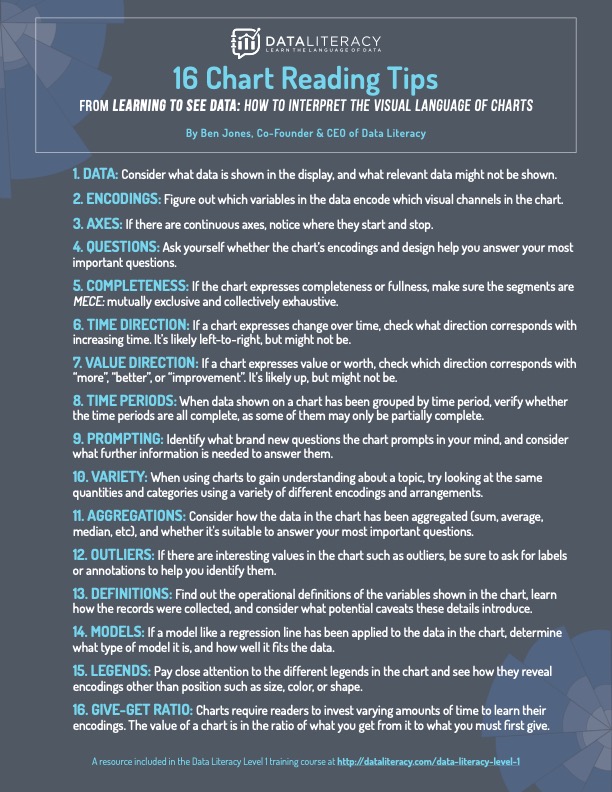 NYT What’s Going on in this graph?
Quality of information?
Particularly important for polarizing topics
Too many examples to pick!
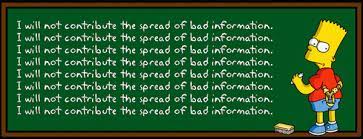 Tool #5- CRAAP Test
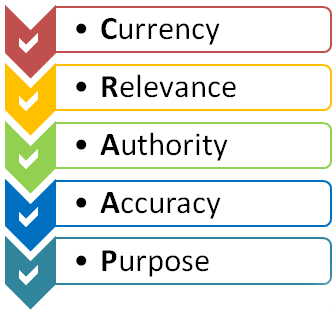 Fact or Crap
Recent research moving away from checklists like this
Still useful in conjunction with other tools
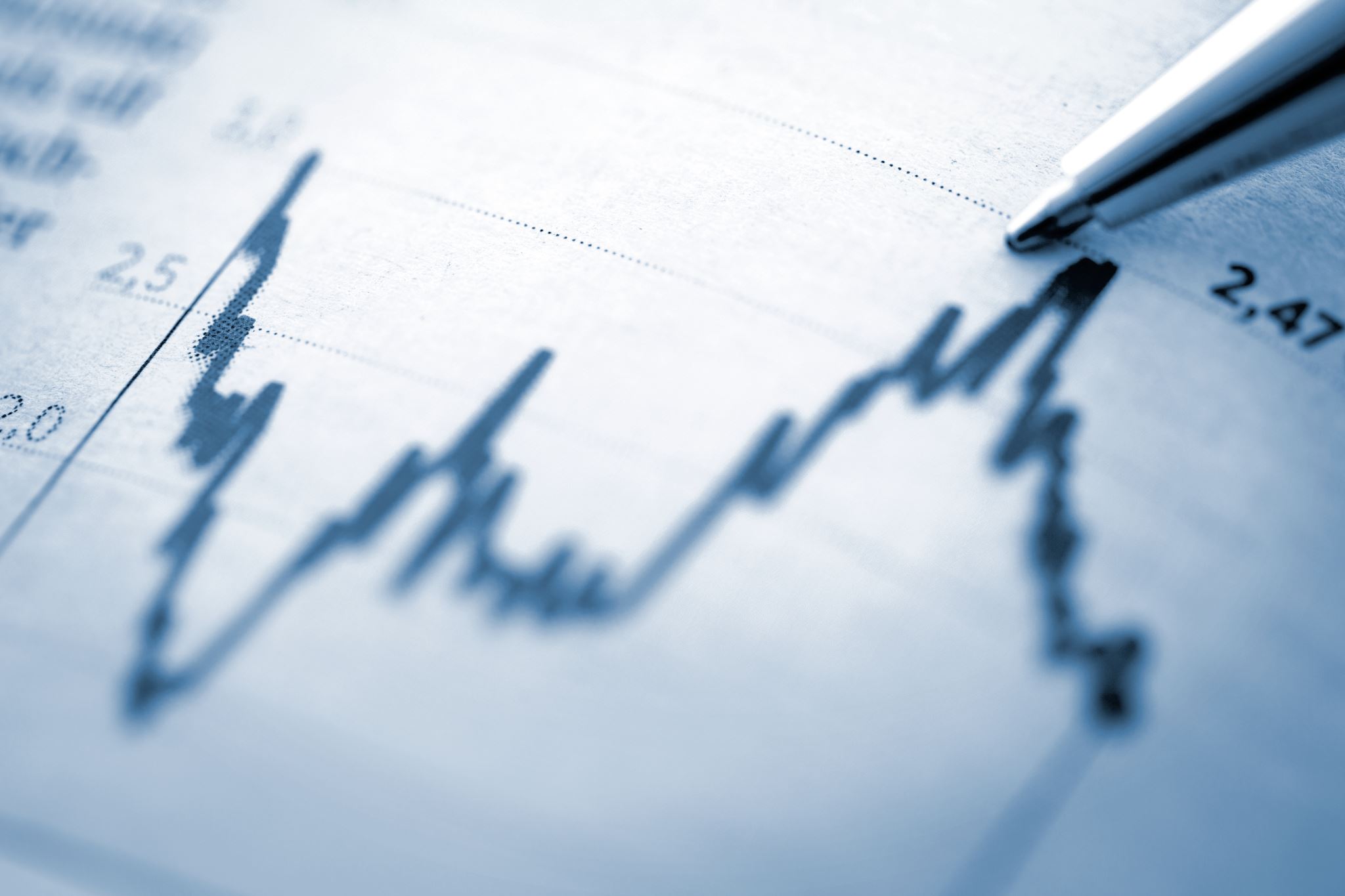 Sum up
5 Useful Tools
**Lateral reading
Use About Us Section of websites
Click Restraint
Identify Media Bias
Practice Visual Data Literacy


How can you incorporate these ideas into your courses?
Conclusion
Thank you!

Any questions feel free to contact me
mmmerrill@ysu.edu